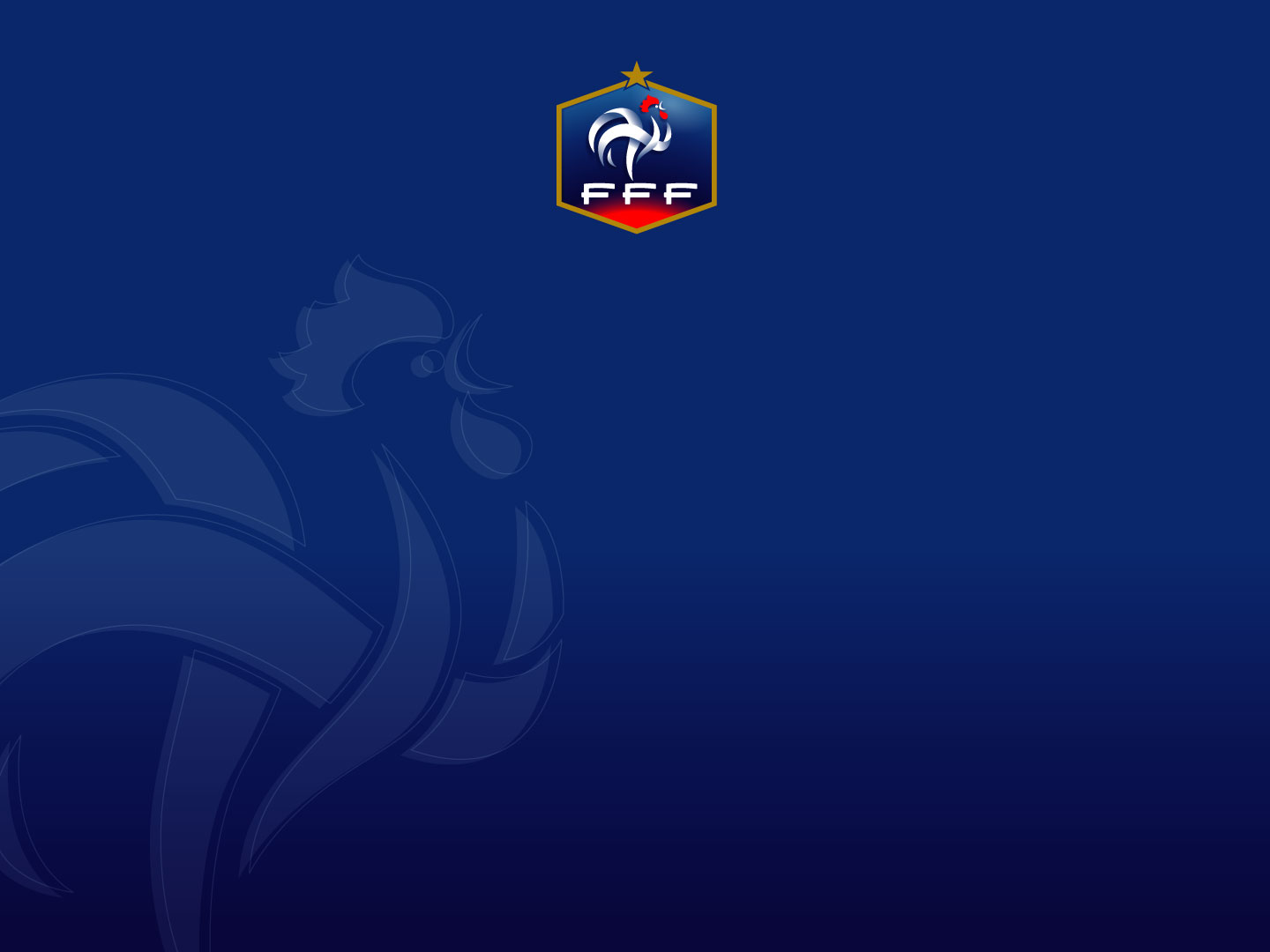 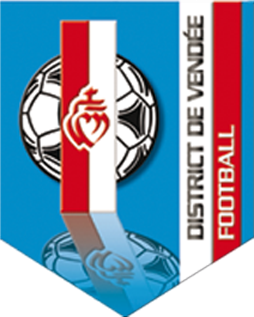 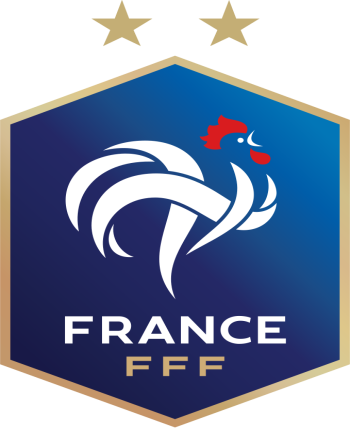 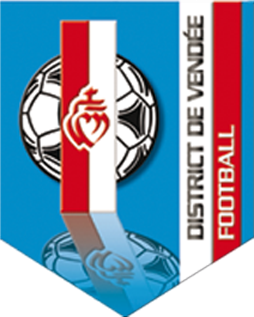 PROGRAMME EDUCATIF FEDERAL
FICHE 
« ACTION »
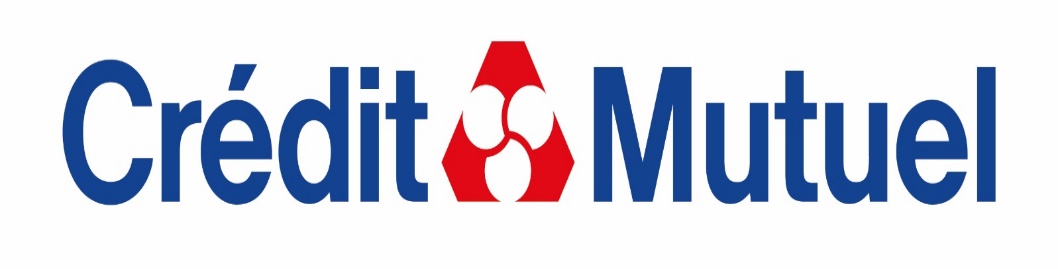 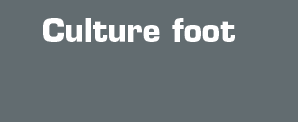 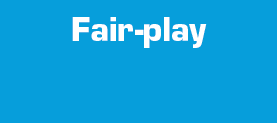 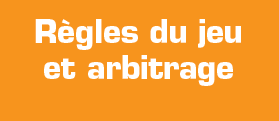 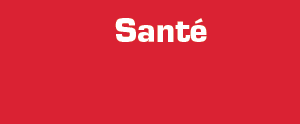 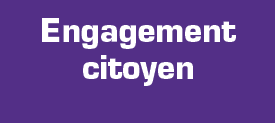 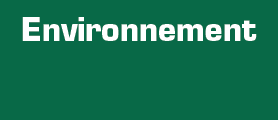 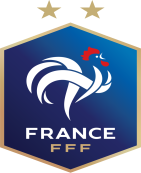 Nom du club
Date
Novembre 2020
Nb participants
15
FEC LA CHAIZE LE VICOMTE
U6 à u11
Catégories
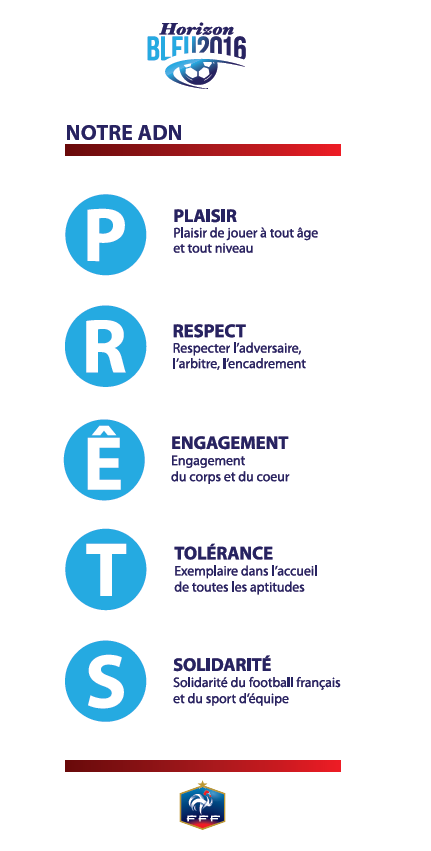 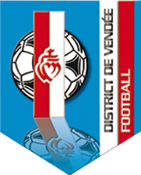 District
Nom de l’action
VENDEE
Concours créativité original
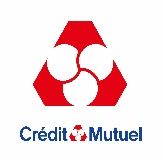 Thématique
ESPRIT CLUB
Résumé de l’action
(Qui ? Quand ? Quoi ? Où ? Comment ?)
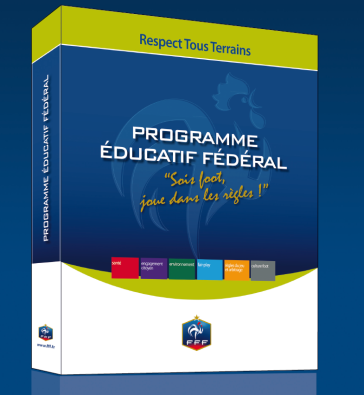 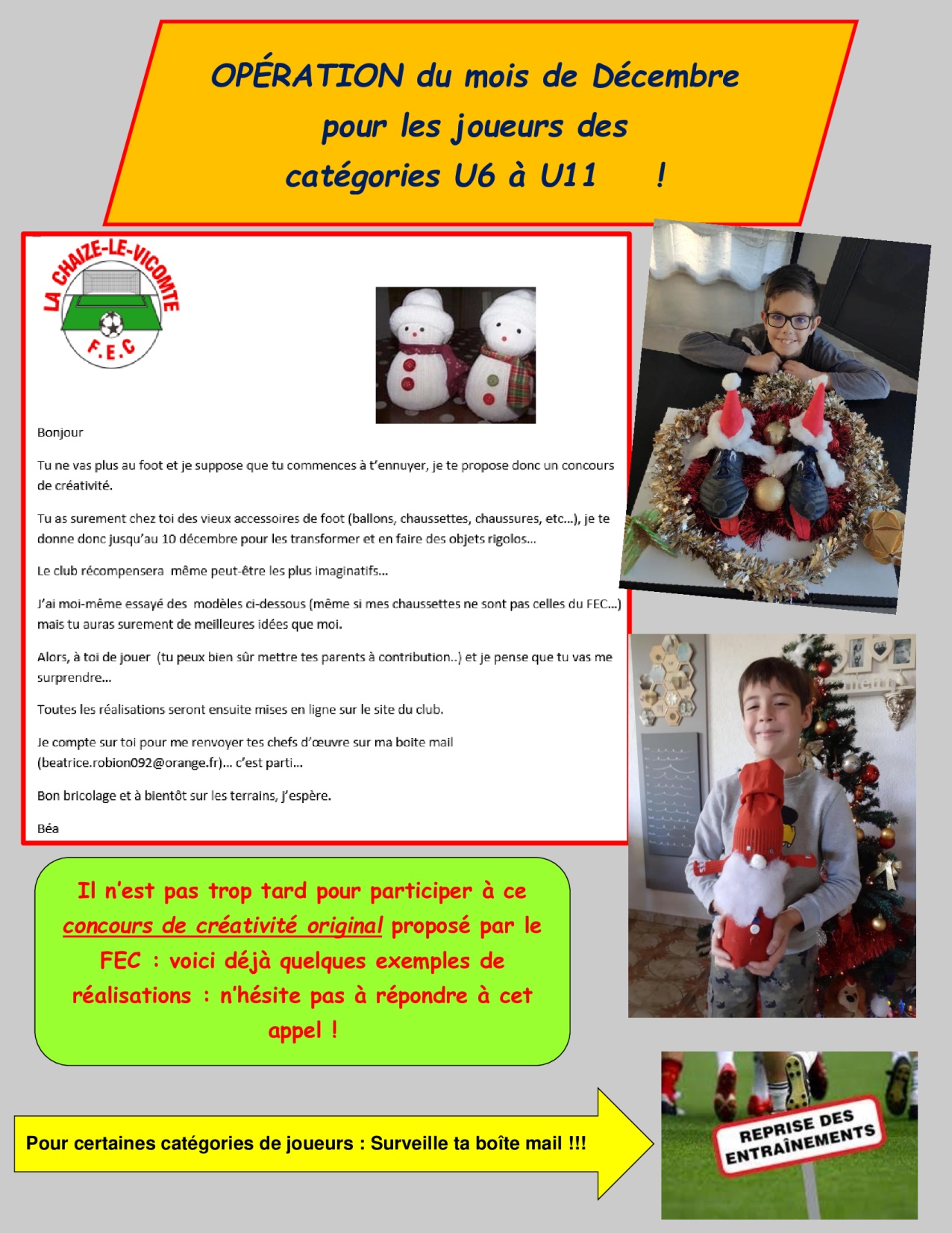 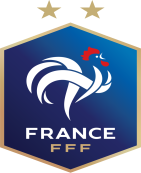 PHOTO DE L’ACTION
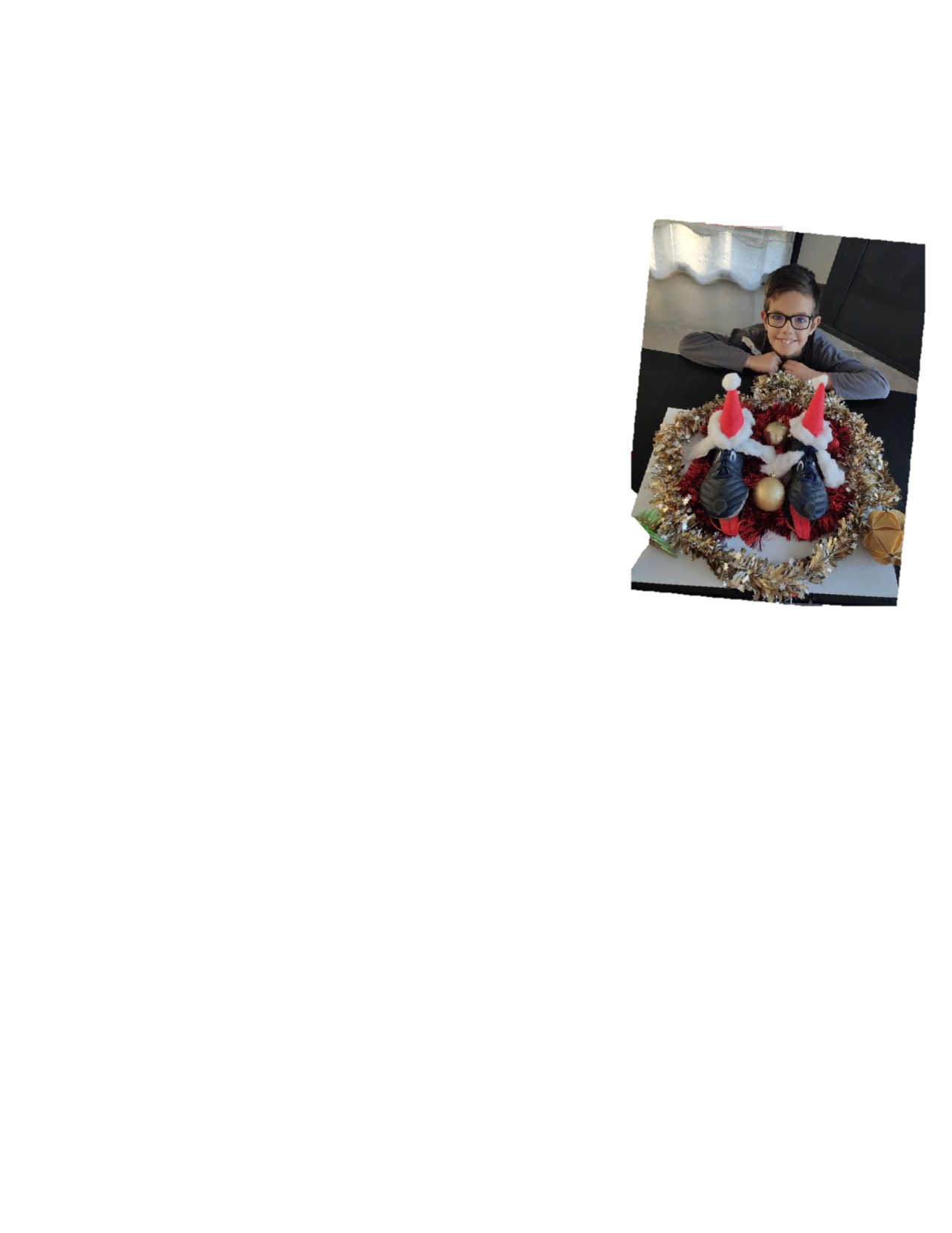 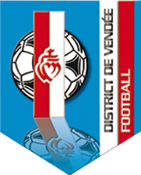 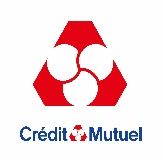 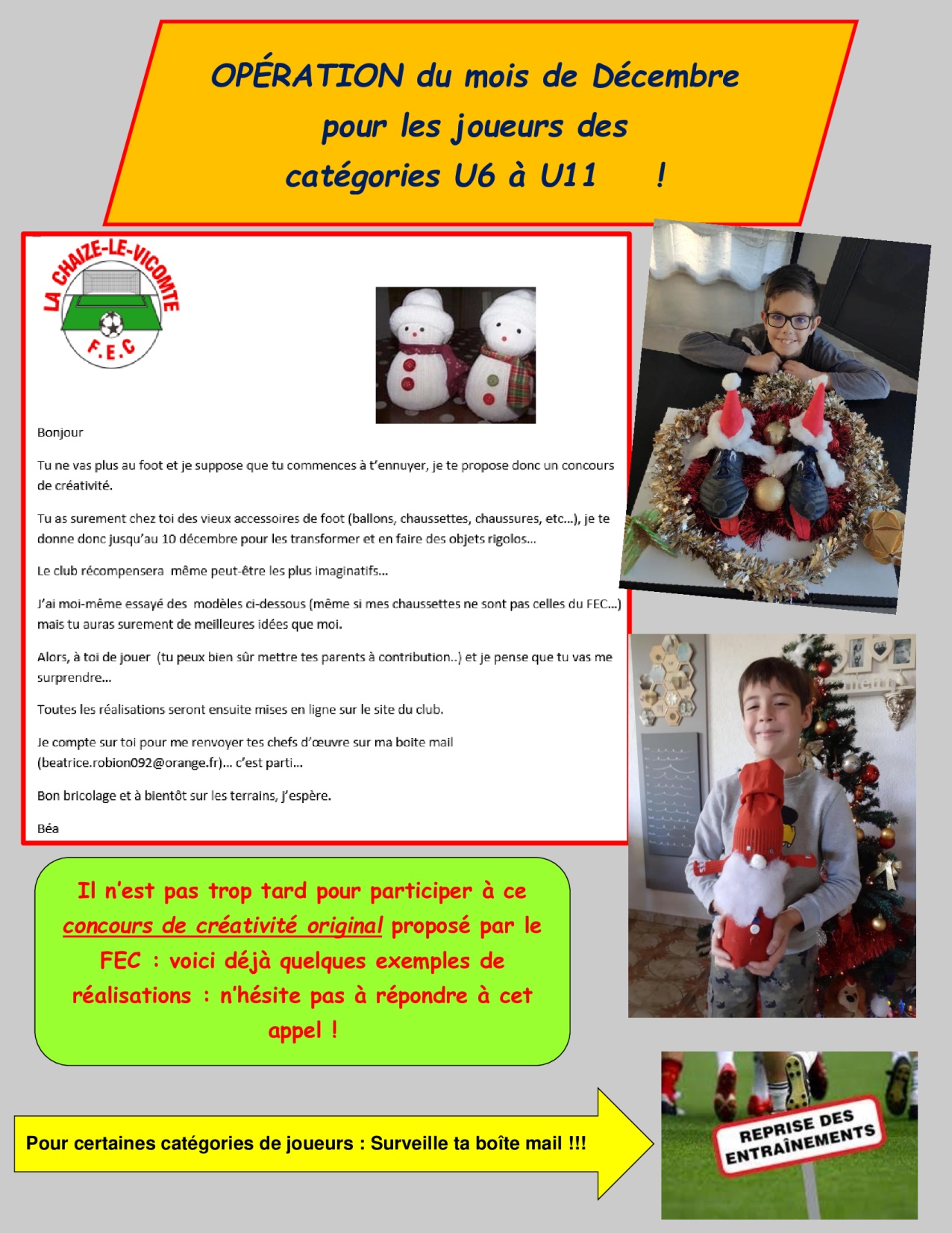